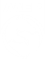 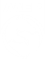 AAEPRACEDAY INJURY MANAGEMENT
Lynn Rolland Hovda, DVM, MS
Chief Commission Veterinarian
Minnesota Racing Commission
AAEP
American Association of Equine Practitioners
Founded in 1954
Dedicated to health and welfare of the horse
9000 members worldwide
All breeds, all breed organizations
Racing Committee developed guidelines for race day injury management
AAEP Racing CommitteeFebruary 2016
Staffing and Personnel
Automotive Equipment – Equine ambulance and chase vehicle 
Emergency treatment 
Communication 
Injury Management Duties
Media Relations
Goals
Reduce occurrence and severity of equine injuries
Provide emergency management for injured horse
Rapid response
Accurate assessment
Best management possible
Injury Management Plan
Important to plan 
Execute your plan 
All emergency personnel involved 
Specific locations
Specific duties
CBY Plan
Commission veterinarians
Practicing veterinarians (“backside DVMs”)
CBY Director of Security 
Track superintendent
Chase truck driver / starting gate 
Ambulance driver
Outriders 
U of M Veterinary Diagnostic Laboratory
CBY Discussion Items
On and off the racing surface
Dirt track
Turf track
Between the two
Other areas  
Ambulance driver skills 
Backing !  
Use of equine slide 
Gate Injuries
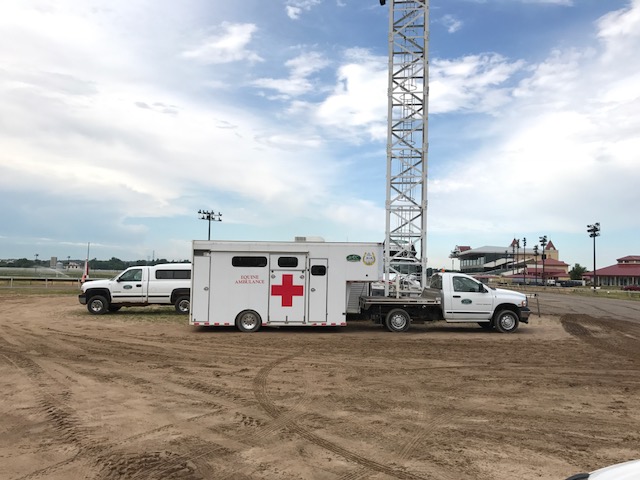 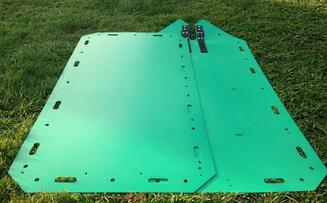 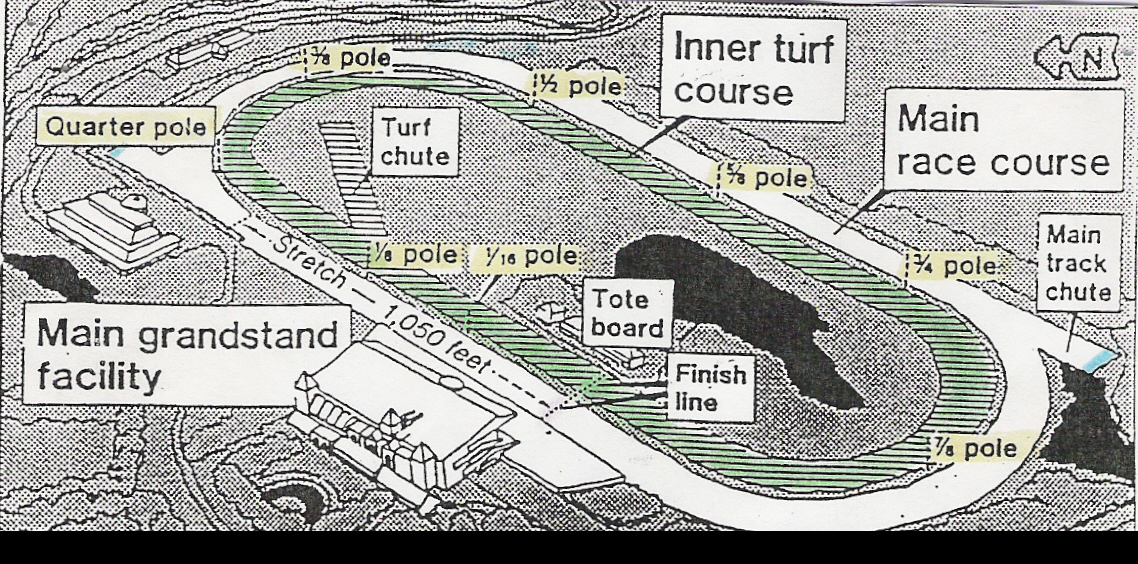 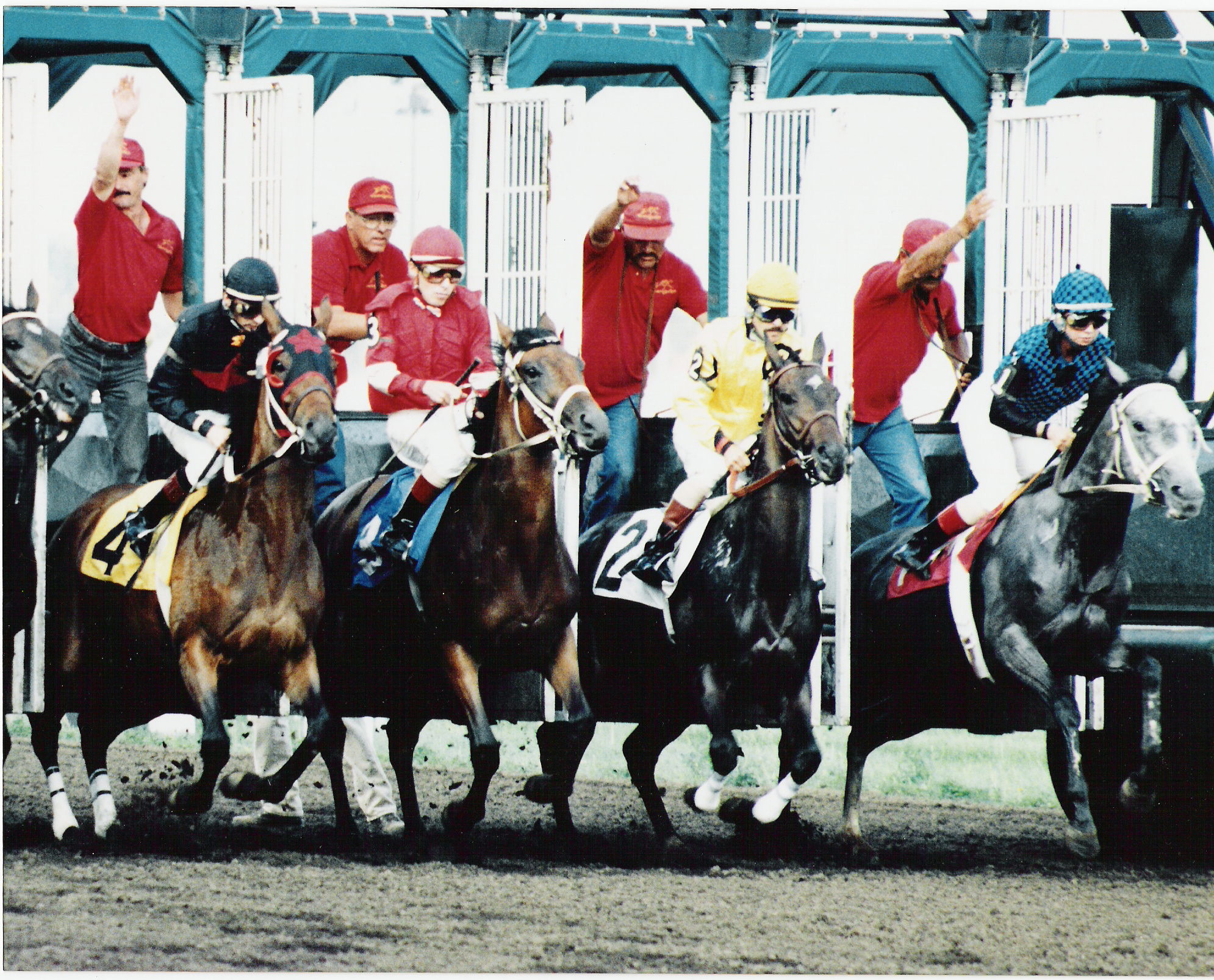 AAEP Injury ManagementPersonnel
Veterinarians
Minimum of two for track
Horse handler
Skilled
“Screening” personnel
Trained in use and placement
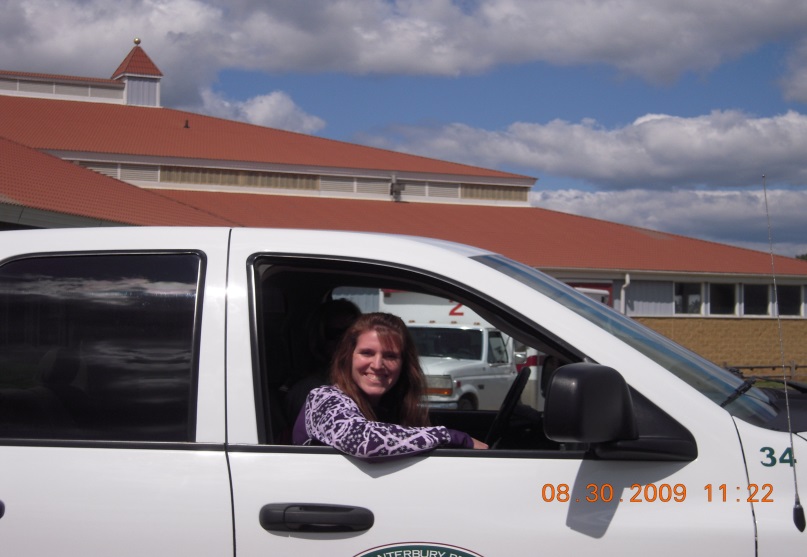 AAEP Injury ManagementEquipment
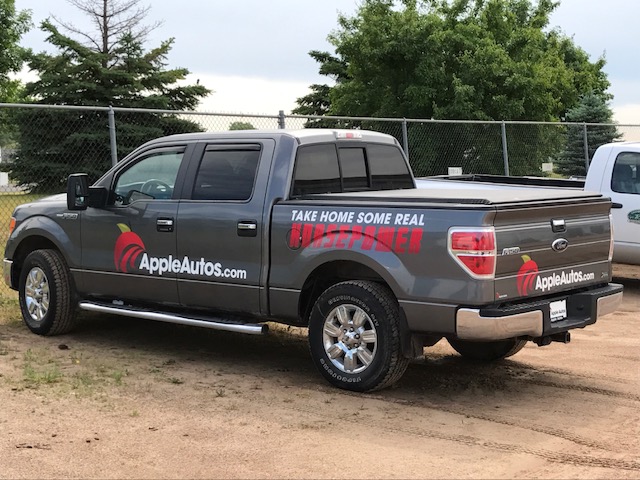 Chase vehicle
Equine ambulance(s)
Emergency bags or boxes
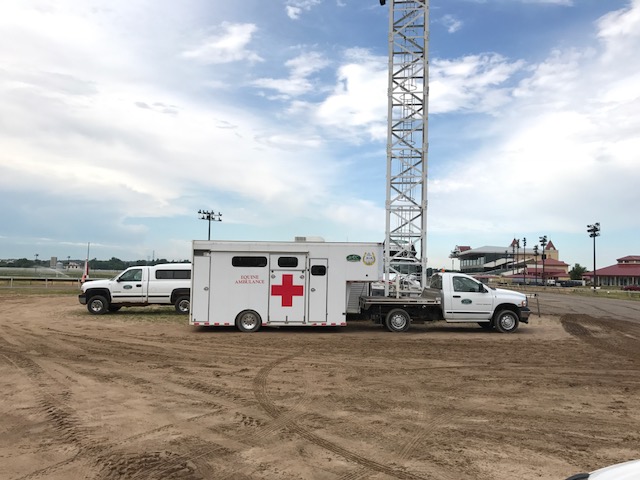 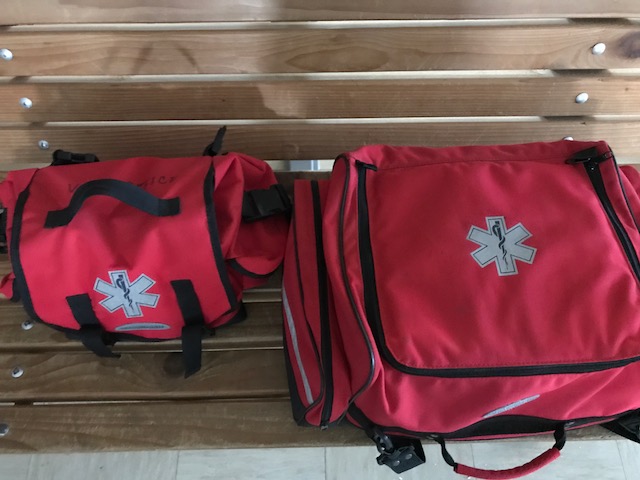 Chase Vehicle
DVM in vehicle to follow the field
Staffed with driver able to handle injured horse
Unacceptable for DVM to travel on foot
Using human ambulance not recommended 
Need appropriate plan for sloppy conditions 
CBY plan for turf races
Equine Ambulance(s)
Primary and backup ambulance
Primary staffed with driver when horses are on  the track 
Positioning – between horse and public
Other features
Lowers to ground
Sliding center partition
Human barrier
Winch and slide
CBY ambulances
Primary – few additions
Air conditioner
Water tank
Screens
Doors 
Secondary
Transport to UMVDL
Winch and long cable for pool area
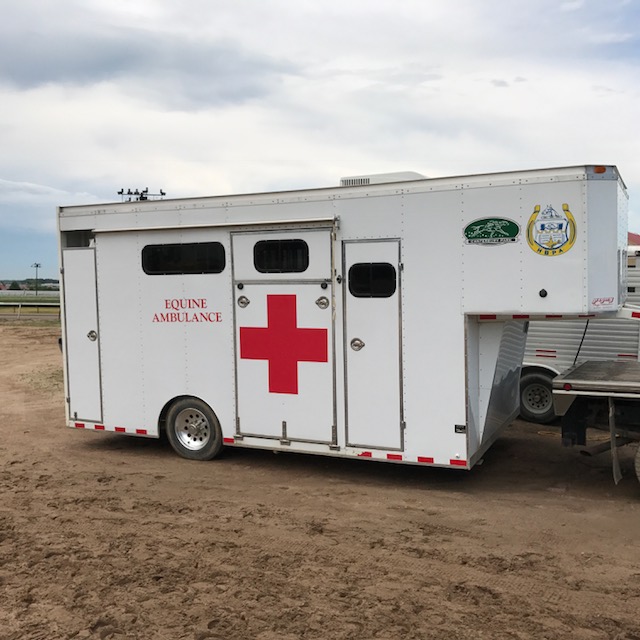 Ambulance / Chase Vehicle Equipment
Medication Bag
Kimzey splint / compression boot
Bandage material 
Halters and lead shanks
Ice water, buckets, etc. (CBY – ice blanket)
Curtains or screens
Rescue sled
Bolt cutters
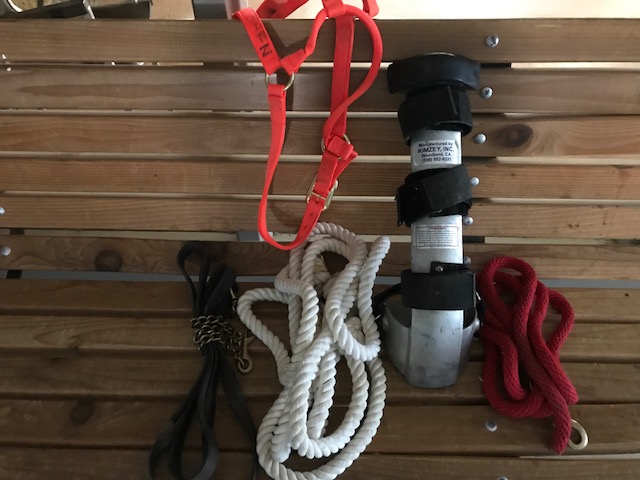 Emergency Bags
Contents vary by 
Racing jurisdiction
Location on track (paddock, chase vehicle ,etc.)
AAEP Recommendations
Sedative
Short acting corticosteroid
Euthanasia solution
Needles/syringes
Vet Wrap and pads
Stethoscope
Supplies to collect blood samples
AAEP Recommended Medications
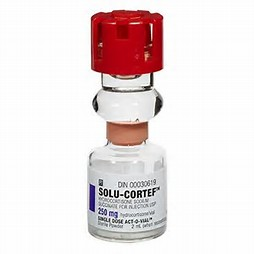 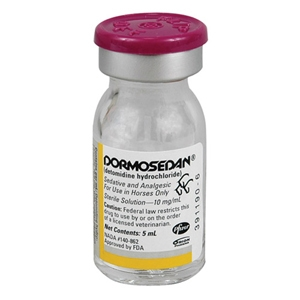 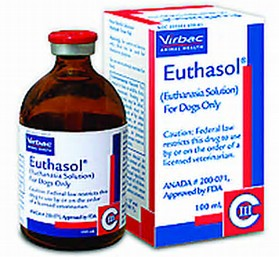 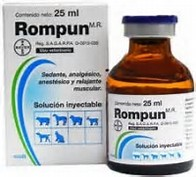 Large Bag – Chase Vehicle
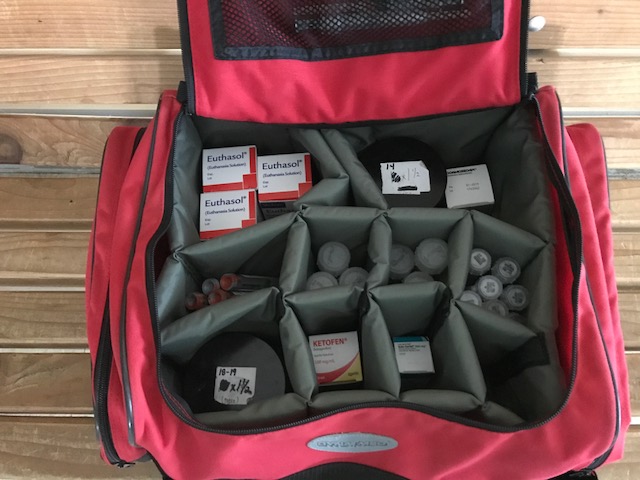 Small Bags Paddock, Office, Detention Barn
AAEP Injury Management Communication
Two way radios
Best practice  - separate channel for private conversation
Cell phones
Group listing of important numbers
Transfer to private practitioner
CBY – done in detention barn 
Media
One specific DVM in charge
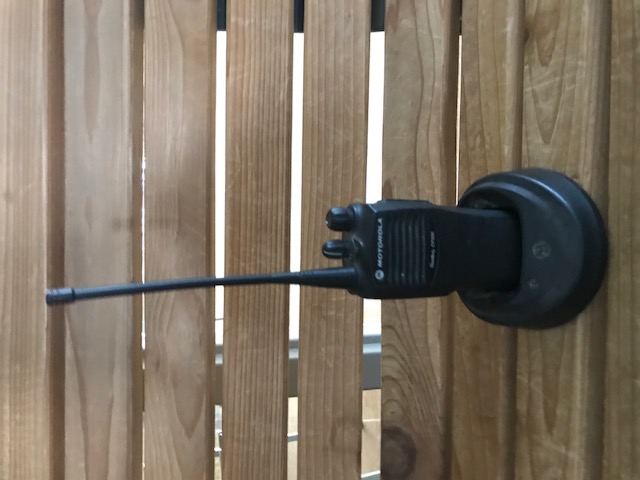 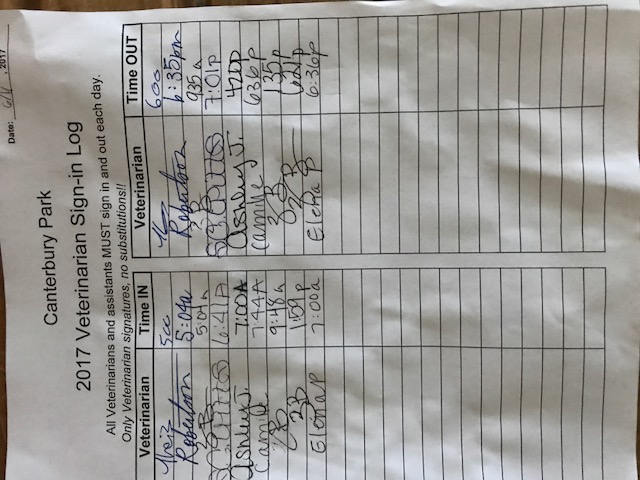 AAEP Injury Management Location
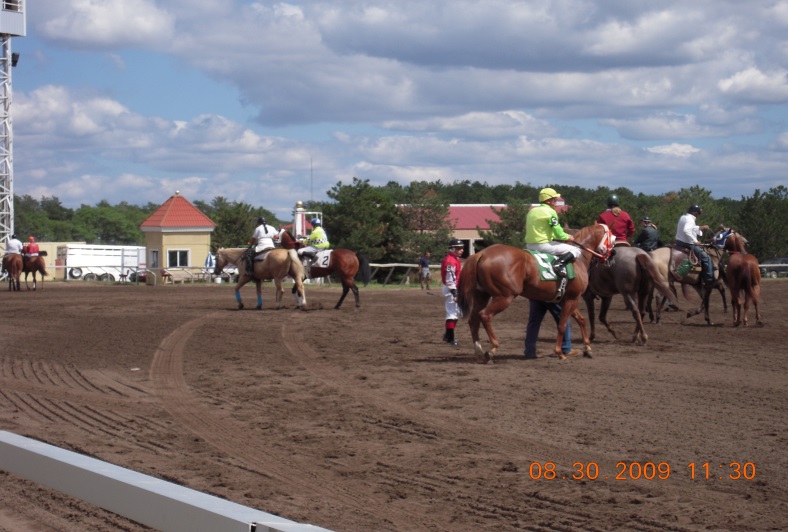 Racetrack   
Paddock
Off-track (pre and post race)
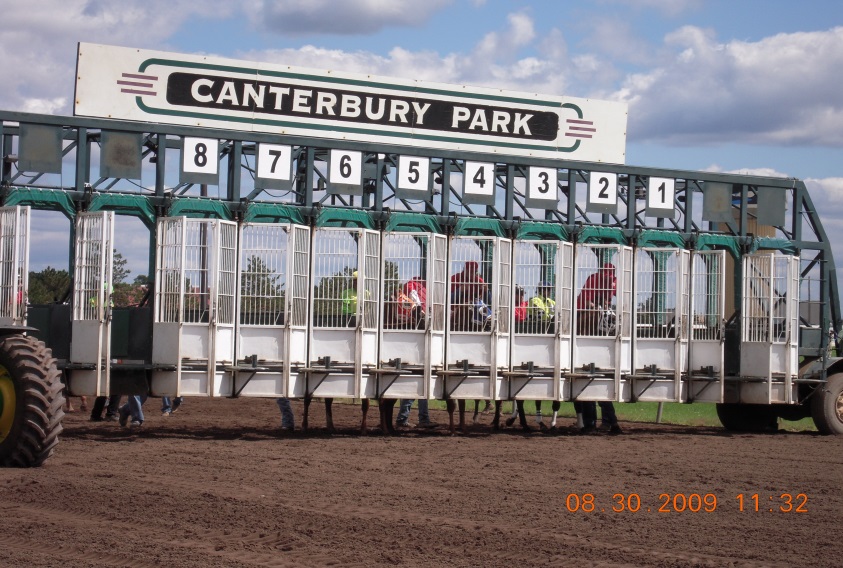 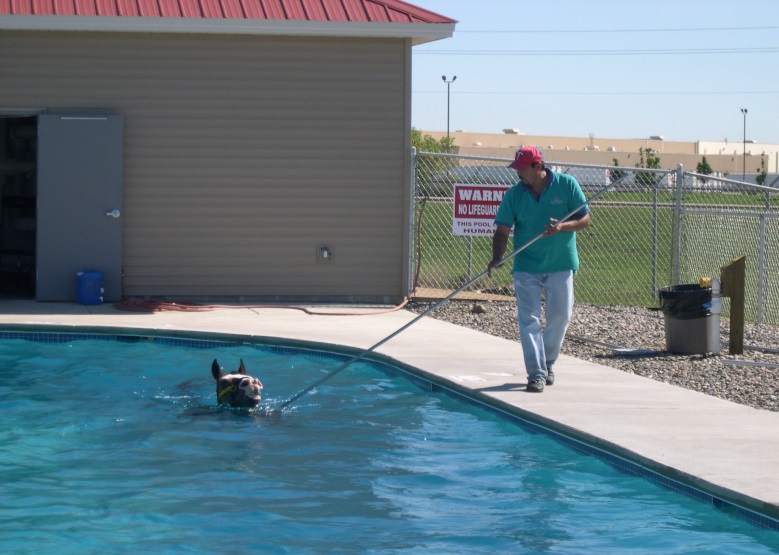 Racetrack
Main Track
Rapid call to horse ambulance (location)
Physical and chemical restraint 
Starting Gate
Observation during post parade and at gate
Examine poorly behaved horses
Consider a scratch – wounds, lame, head trauma
Turf Track
Location of on and off gaps
Paddock
Paddock DVM monitors horses
Consider scratch – lame, wounds, head trauma 
Plan for dealing with paddock injuries
Emergency bag 
Ambulance access
Screens
“People management” – security
Off TrackPre and Post Race
“Horses can unexpectedly wind up in unpredictable locations on the grounds of a racetrack”
Bridle path 
Parking lot
Dumpsters
Shrubs
Swimming pool 
Plan for this …. And then plan again 
Rapid response is necessary
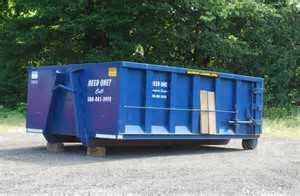 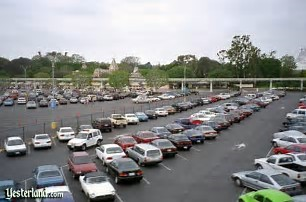 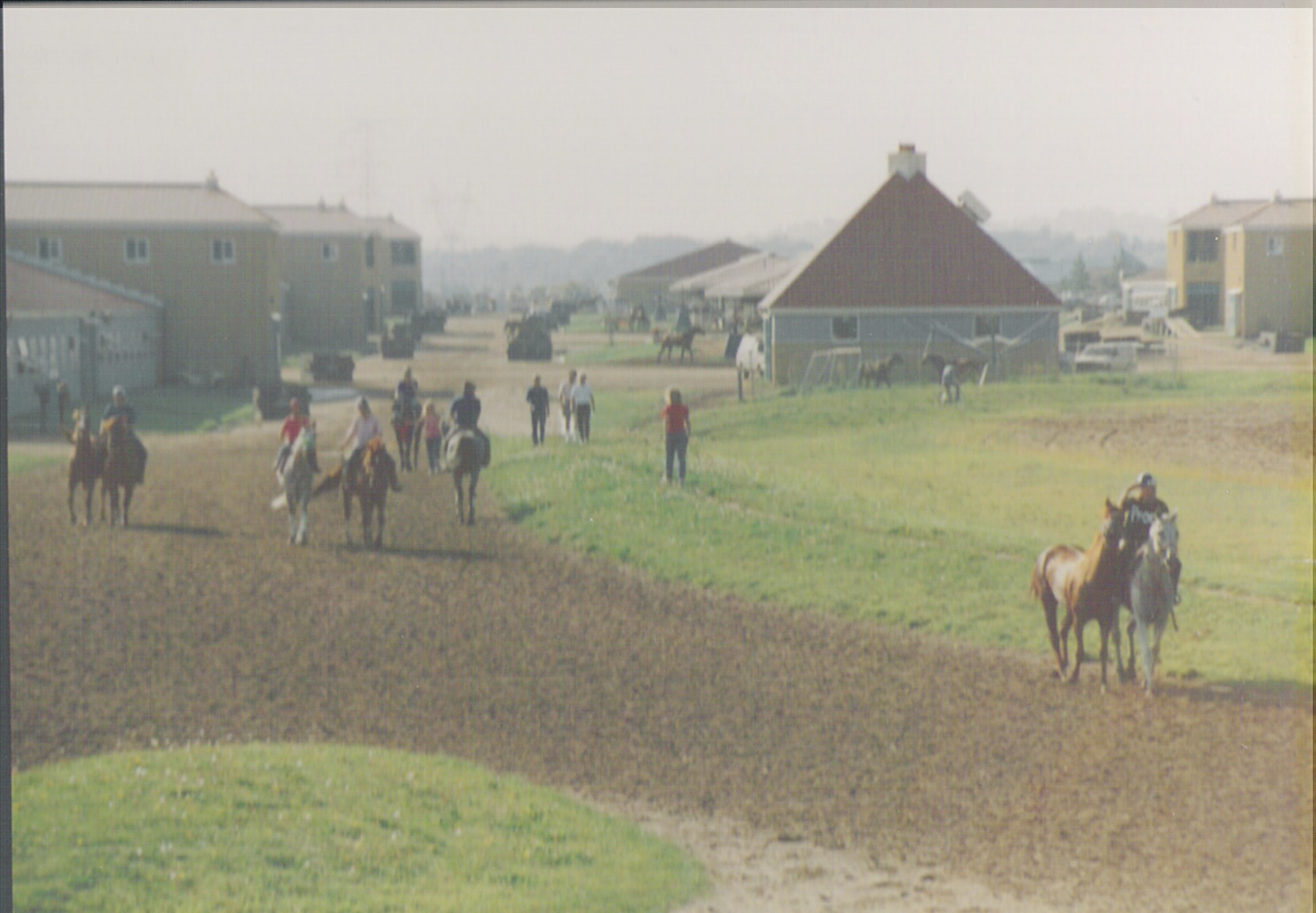 Special ConsiderationCatastrophic Injury
Prompt response
Screens if needed
Make EVERY effort to load into ambulance before euthanasia
Equine slide or rescue device
No chains or cables around the neck or limb
Secure, enclosed area for deceased horses
Special ConsiderationMultiple Incidents in Same Race
Communication is key to success 
Quick assessment
CBY 
All commission DVMs respond
Lead test barn technician responds as well
Special ConsiderationHeat Stroke
Ice, ice water, ice or cooling blanket, hoses, and rubbing alcohol
Necessary medications (vary by jurisdiction)
Keep horses moving if possible and then load into ambulance when calm 
Note:  Often not possible as they fall down on the track or in the ambulance
Address media questions
Ambulance ReportingCanterbury Park
Televised Race DaysBig Event Days
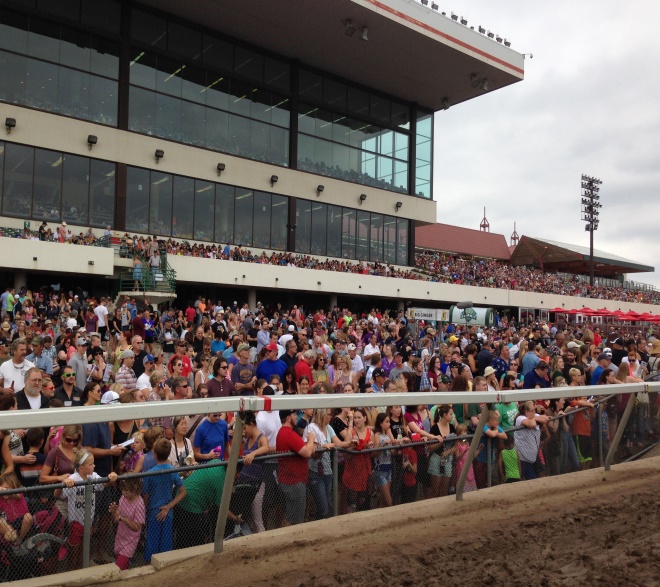 Extra DVM on hand
Really big events – team of specialists
Meeting with all personnel prior to event
Location of equine hospitals and mode of transportation
AAEP On Call DVMs for really big events
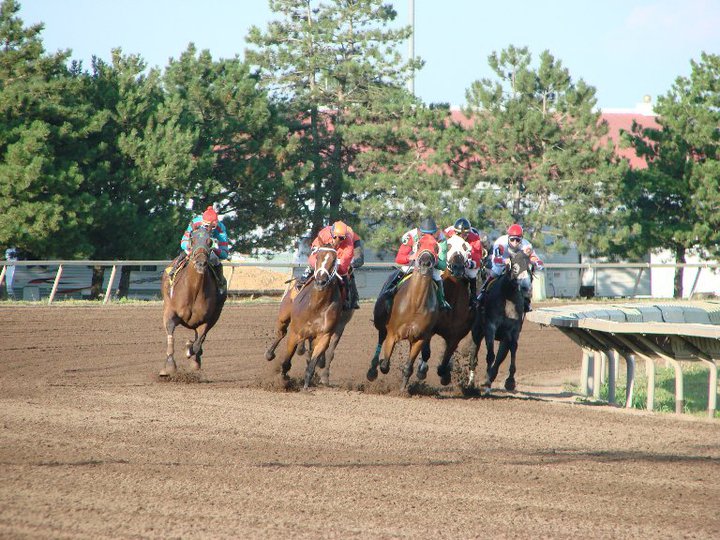 Thank You